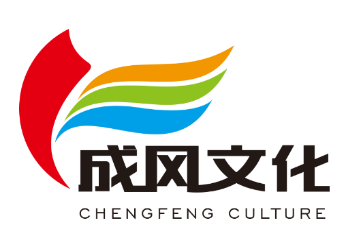 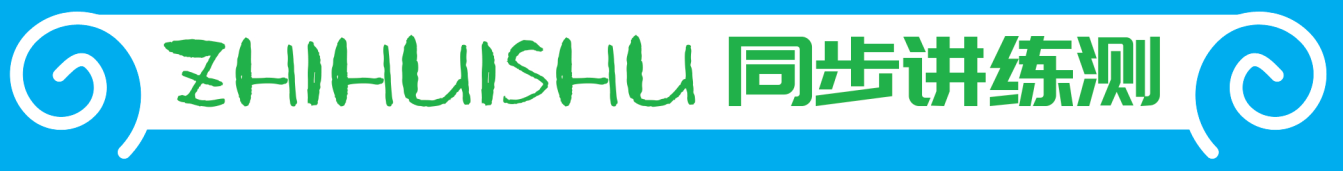 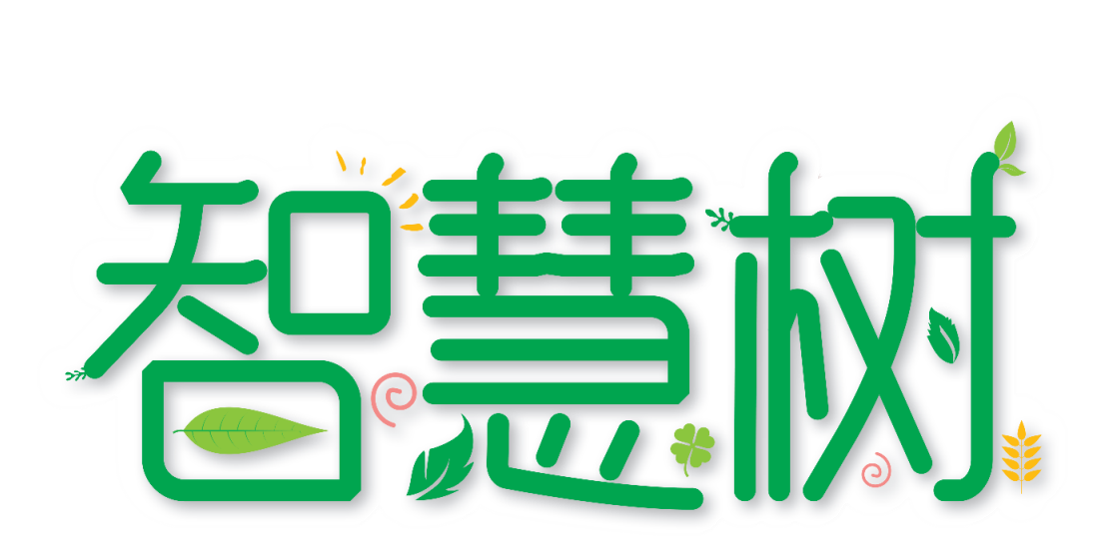 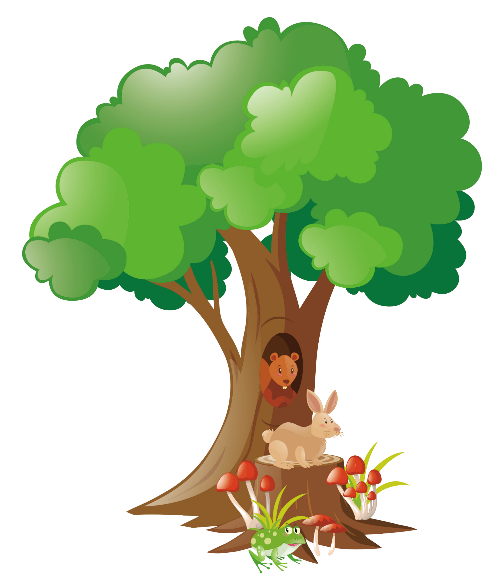 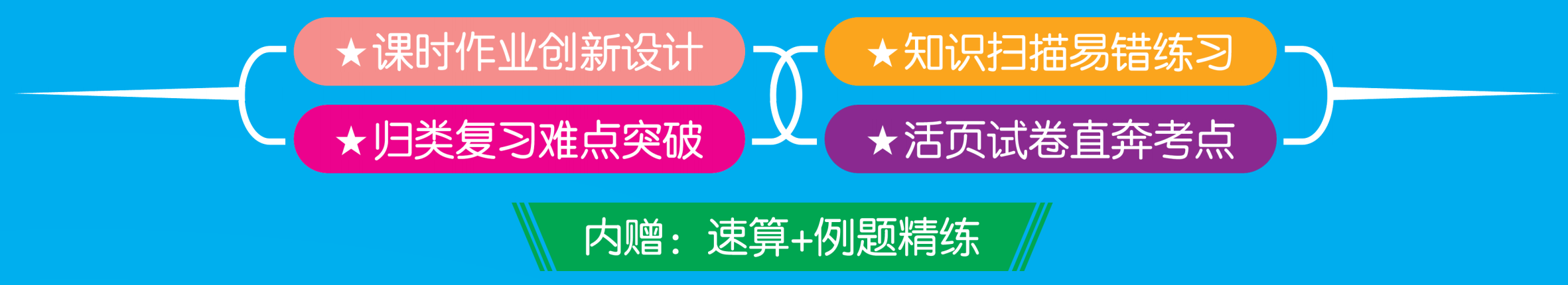 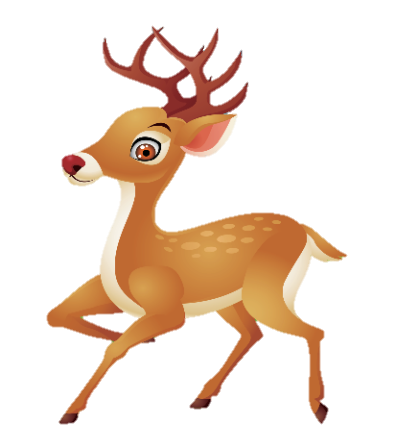 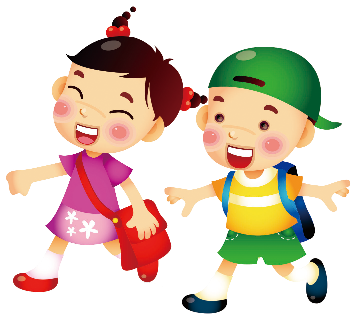 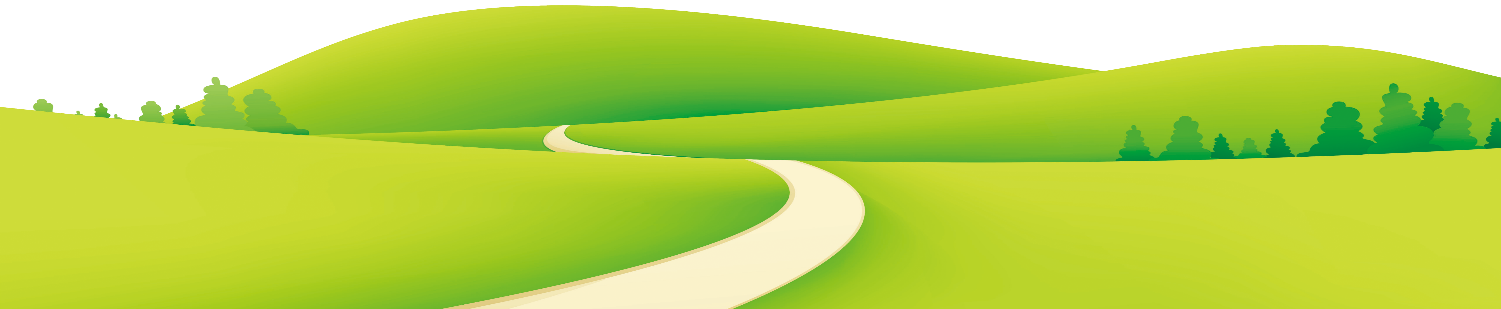 2 20以内的退位减法
第4课时 十几减7、6
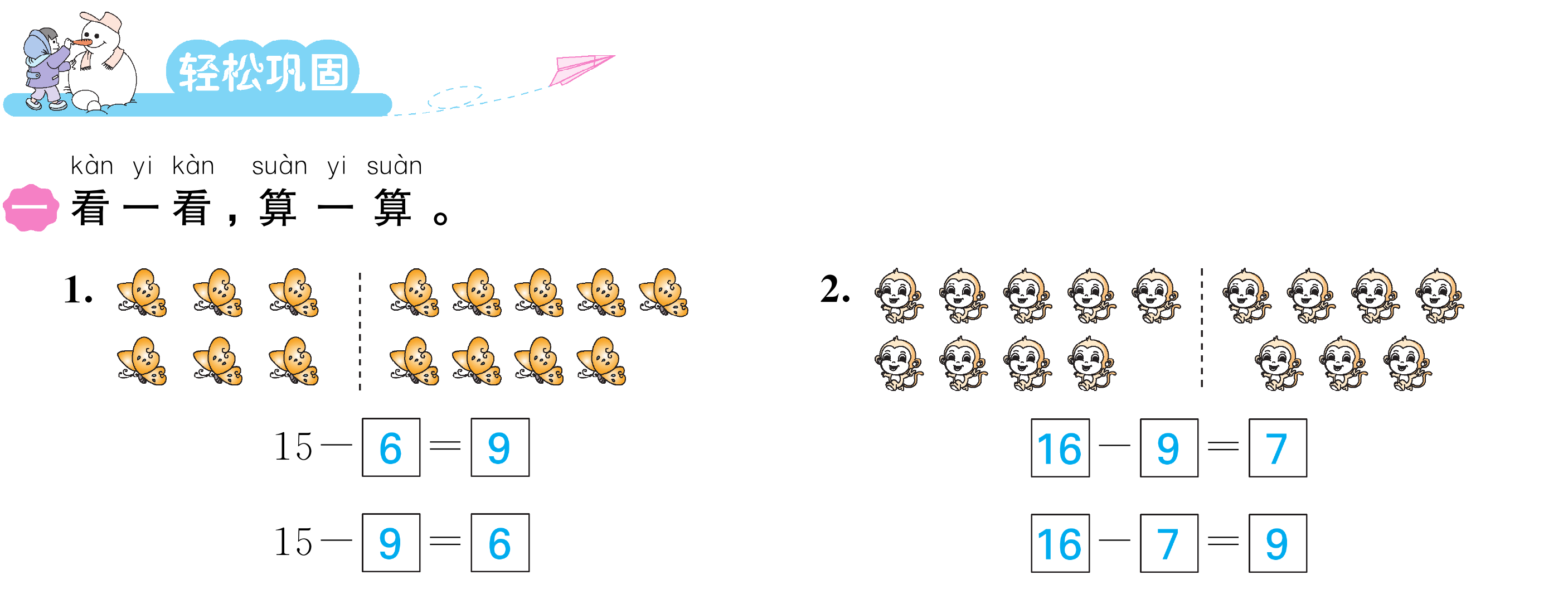 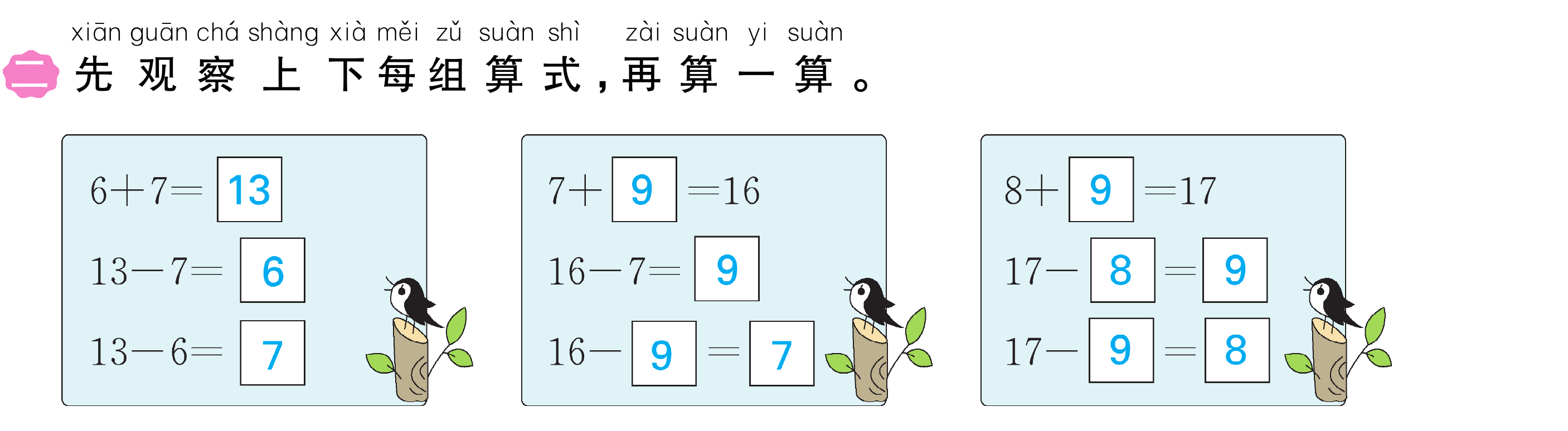 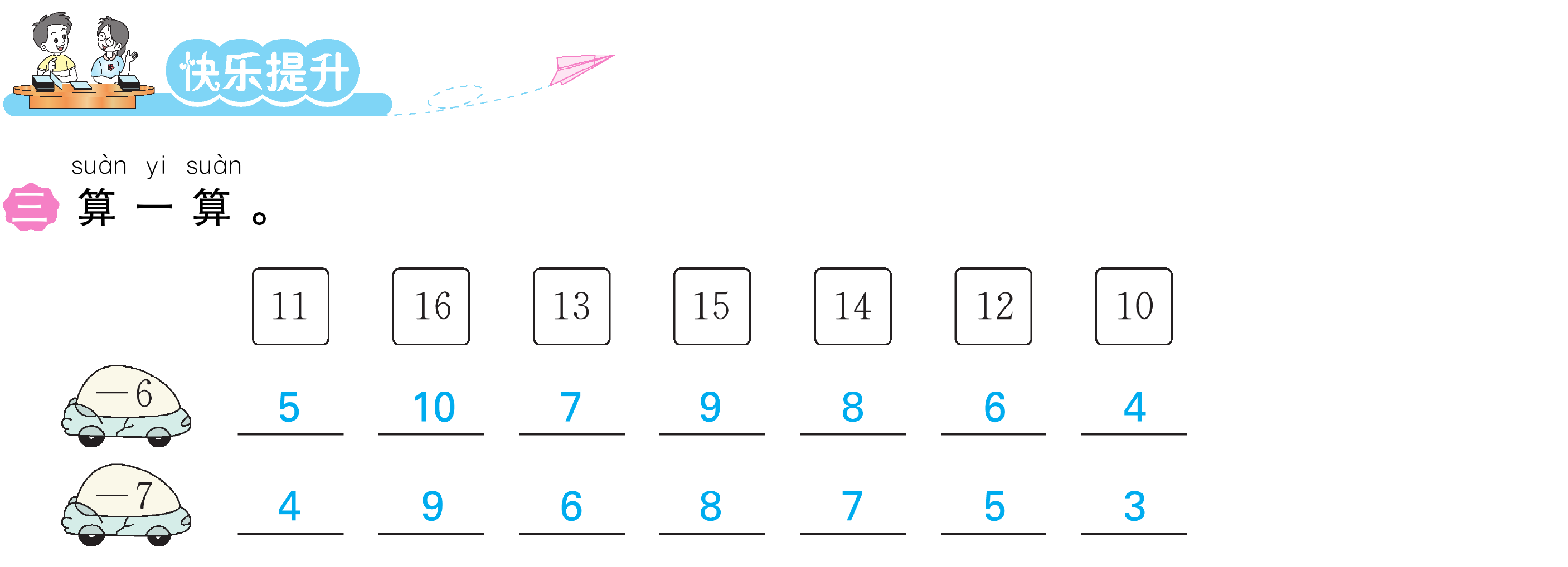 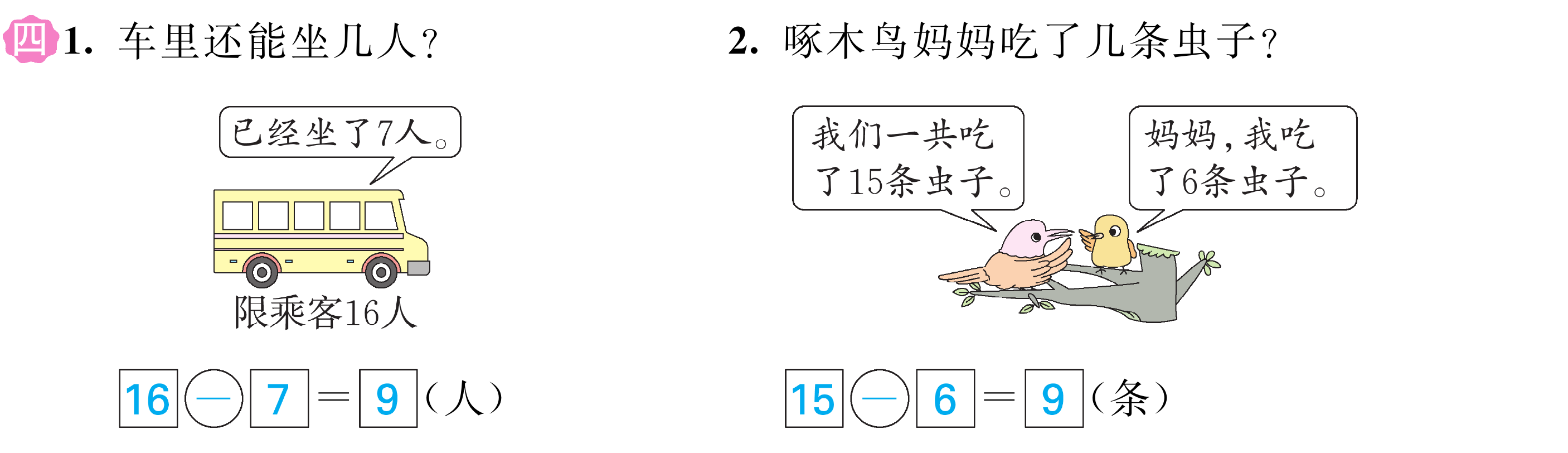 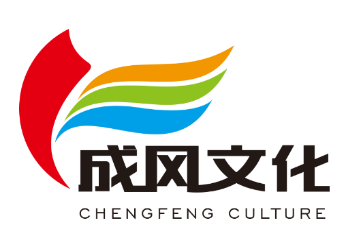 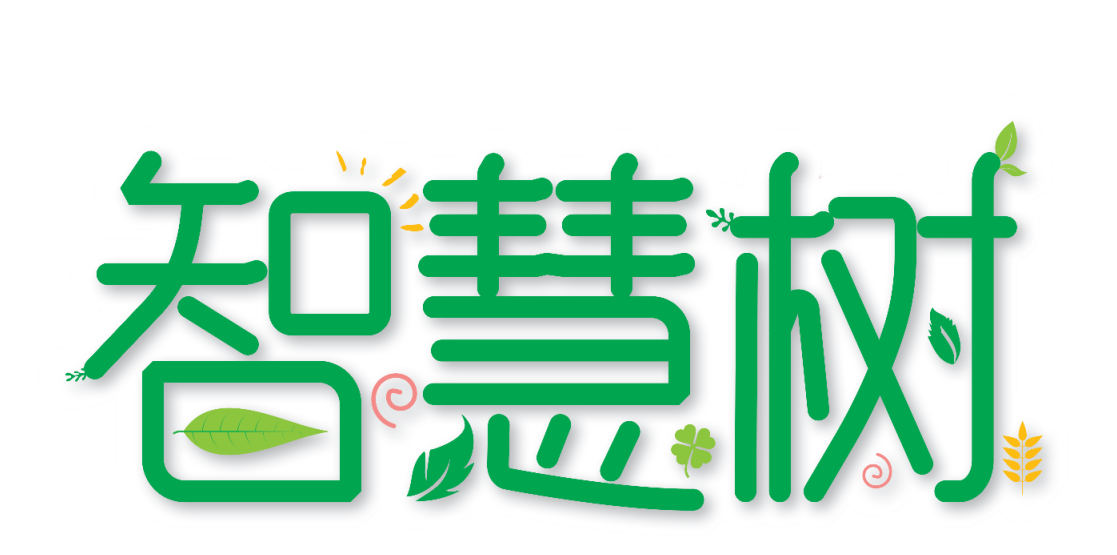 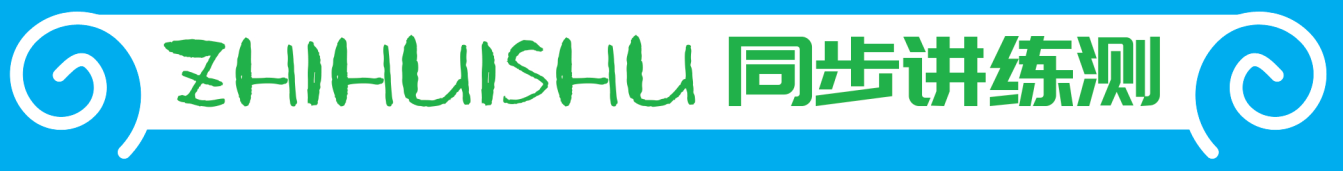 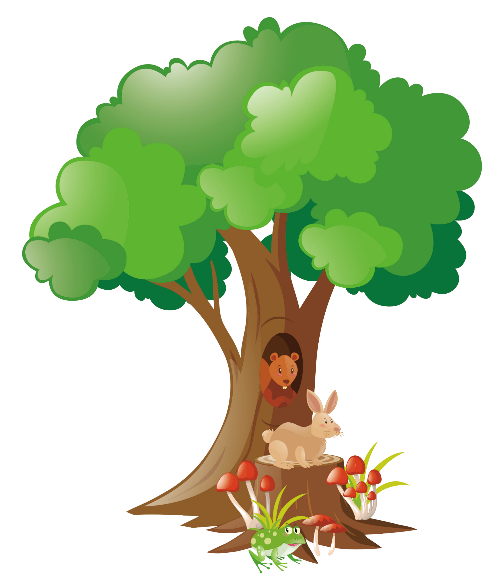 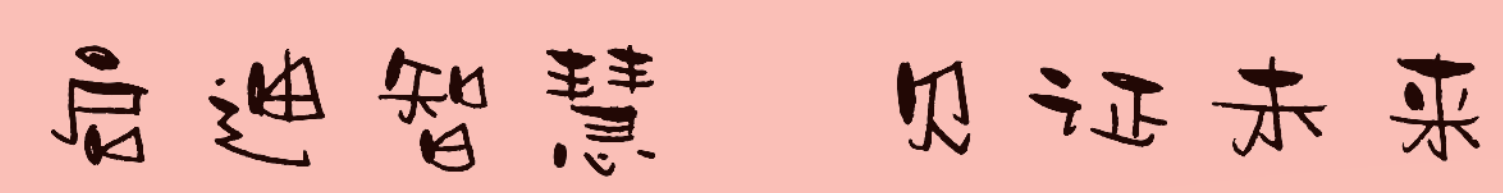 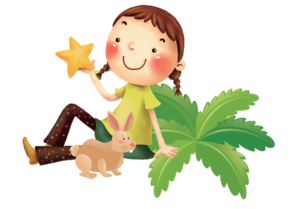 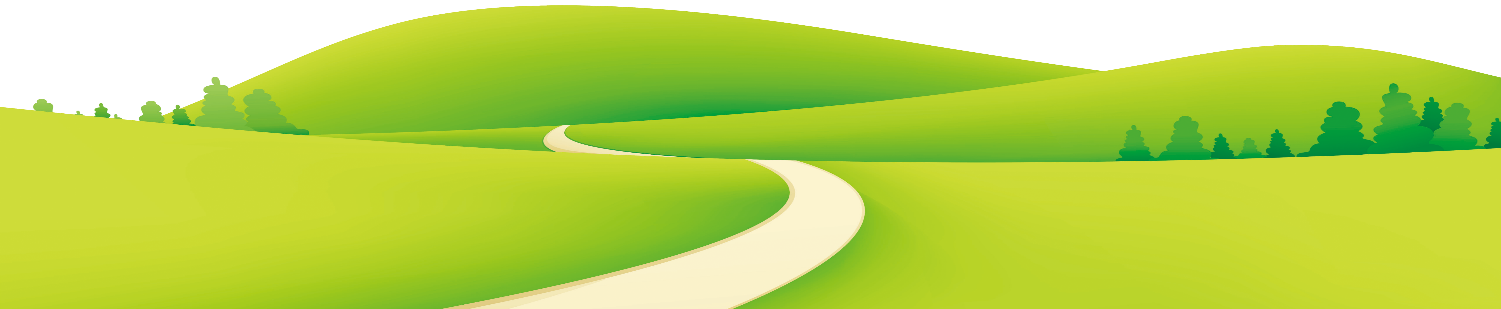